A Centralize Booking Platform 
For Veterinary Clinics in Malaysia
Customers
 Relationships
Channels
Customer 
Segments
Value 
Propositions
Key 
Partners
Key 
Activities
Key 
Resources
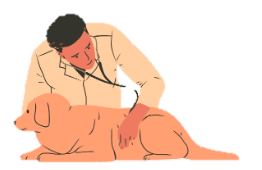 In Malaysia, there is no digital platform that consolidate each veterinary clinic services or information in a unified system. Therefore, pet owners frequently face the difficulty in locating veterinarians in their vicinity. Searching for each pet clinic to obtain veterinary services information is a hassle. It is also inconvenient if pet owners need to rely on phone calls and walk-ins to make medical appointments for their pet.
Problem Statement
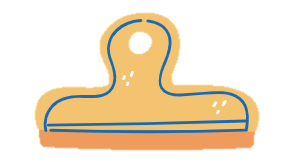 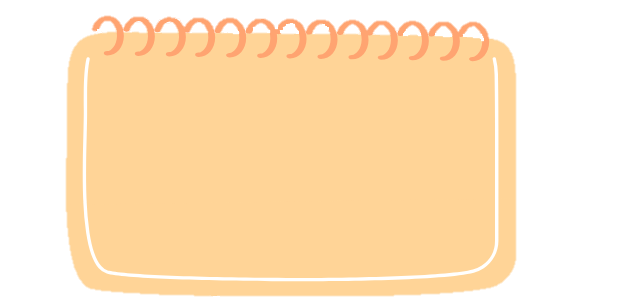 Novelty & Originality
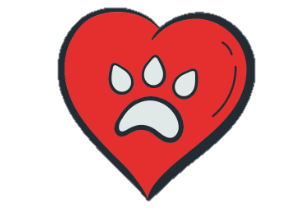 Objective
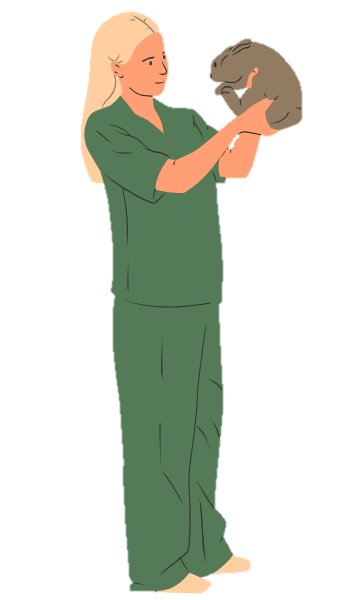 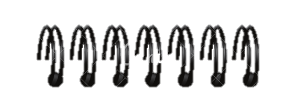 To propose a centralized platform where pet owners can effectively obtain information about all veterinary clinics in Malaysia and assist pet owners on medical consultation services.
The only centralized platform that will list out all registered veterinary clinics in Malaysia.
The platform will enable pet clinics easily to be discovered and help to reach more patients.
The platform serves as a community of practice between veterinarians and pet owners to exchange valuable insights on pet health information.
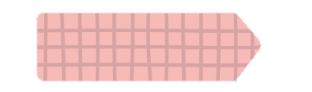 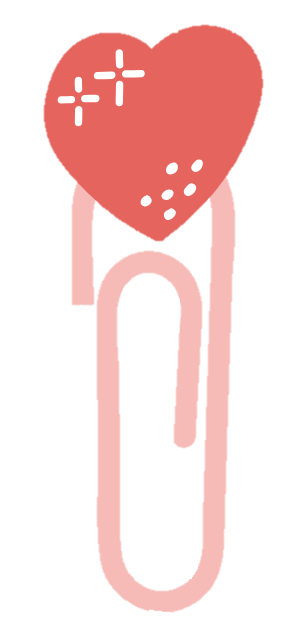 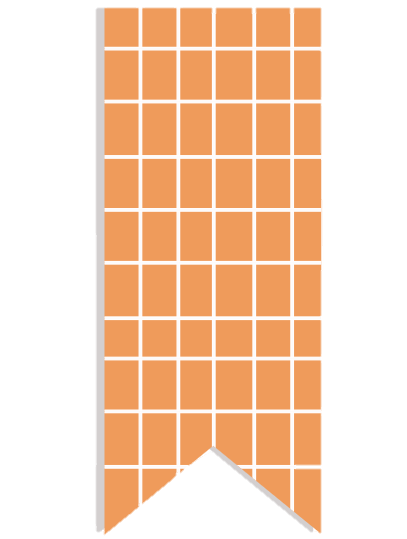 SDG Elements
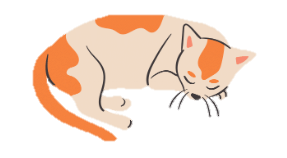 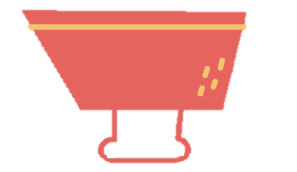 To promote veterinary care and protect the pets from illness by keeping them safe and healthy
Applicable and Commercial Value
Cost Structure:



Revenue Stream: Commissions Charge; Sponsored
      Listings; Display Advertisings
Fixed Costs: Website development & maintenance; 
                            marketing cost, customer support
Variable Costs: Payment processing fees; general/administrative cost
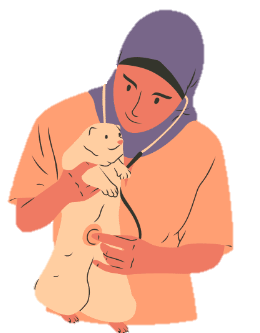 To support animal welfare by assisting pet owners understand and fulfil their responsibilities towards their pets.
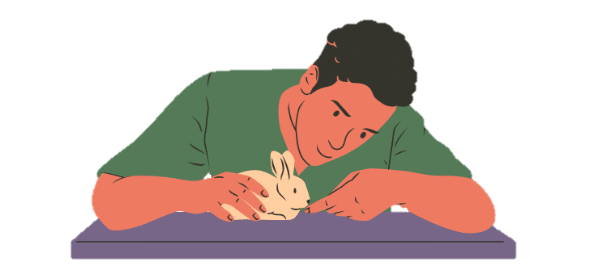 To strengthen the partnership between pet 
    owners and veterinary institutions by
    working collectively to improve the 
    pet wellness.
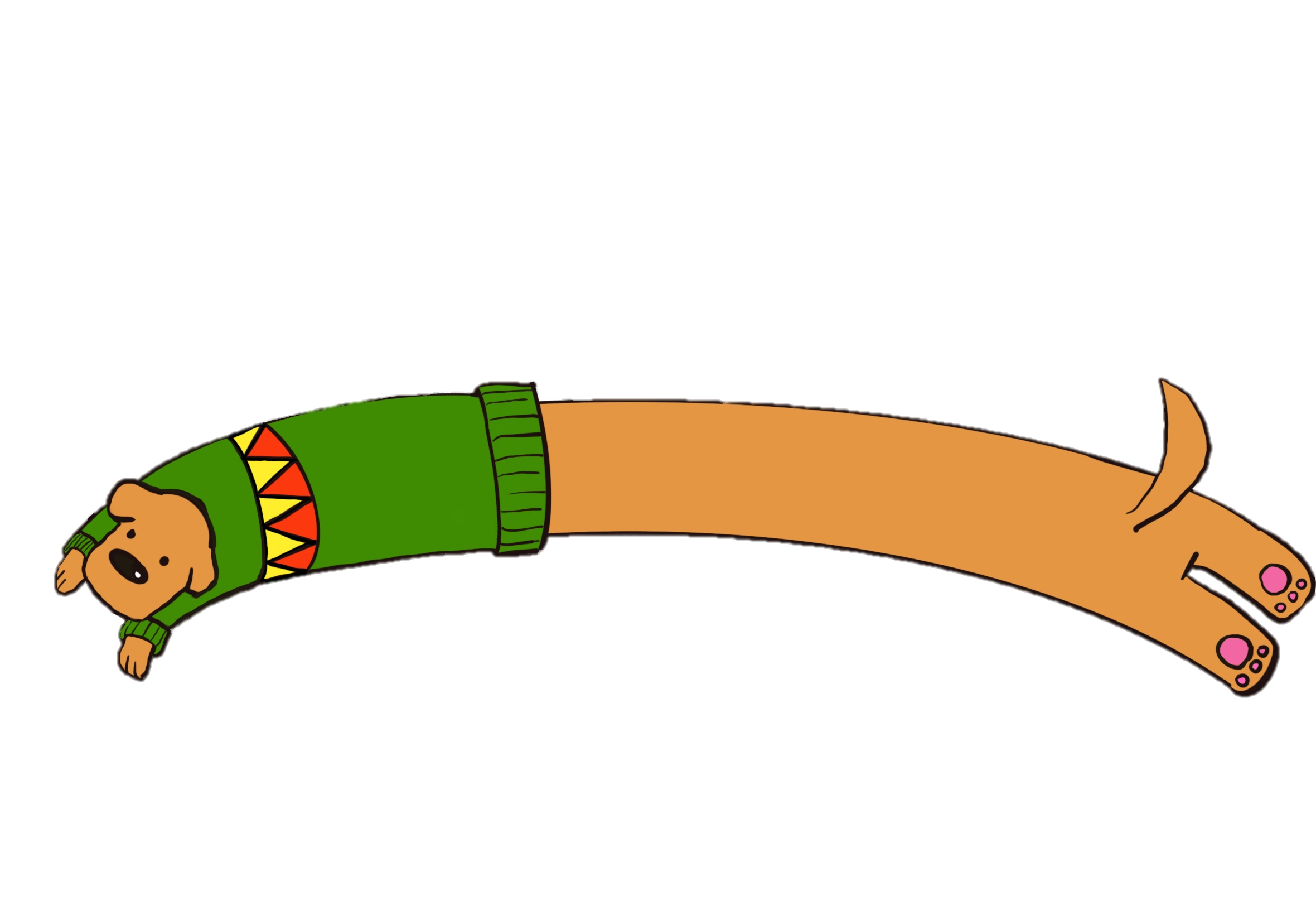 Demonstration on the Business Idea
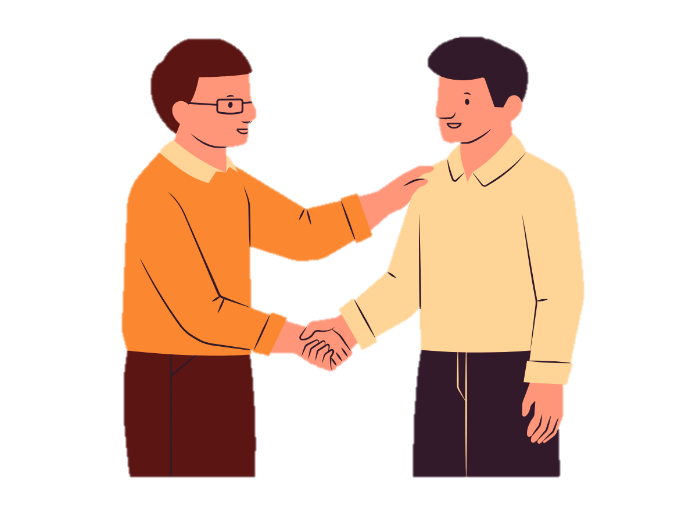 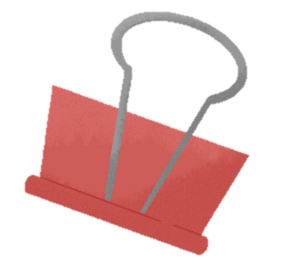 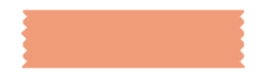 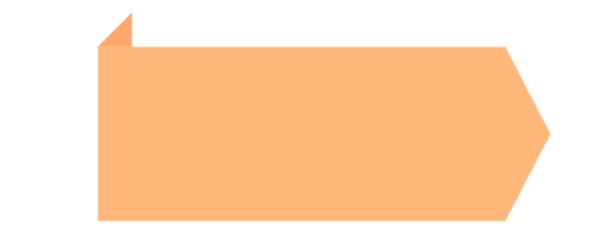 Strong Partnership
Dominant Market Position
Trusted Online Platform
Listing all the veterinary services & information



 

Technical Support
Veterinary Clinics



Pet Supplies Businesses
Pet Magazines
Bloggers
Consolidates all the registered vet clinic in one platform




Promote the centralized platform about veterinary services to public
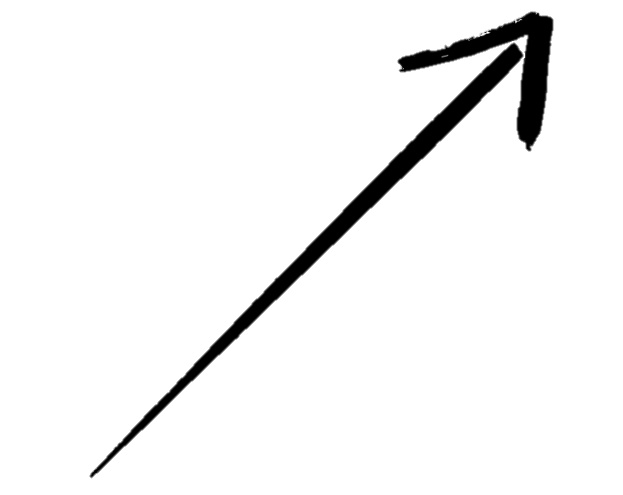 Emergency vets in different location
24 hours vets
House-call service vets
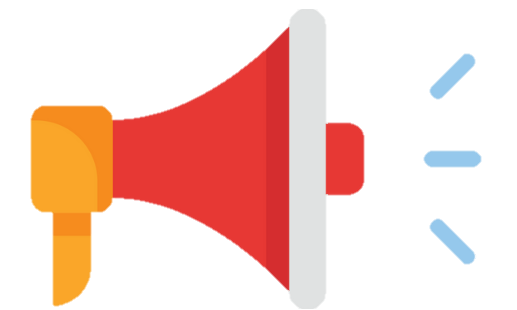 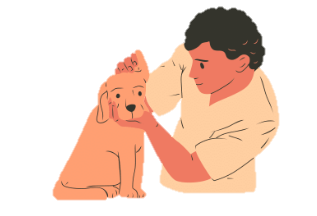 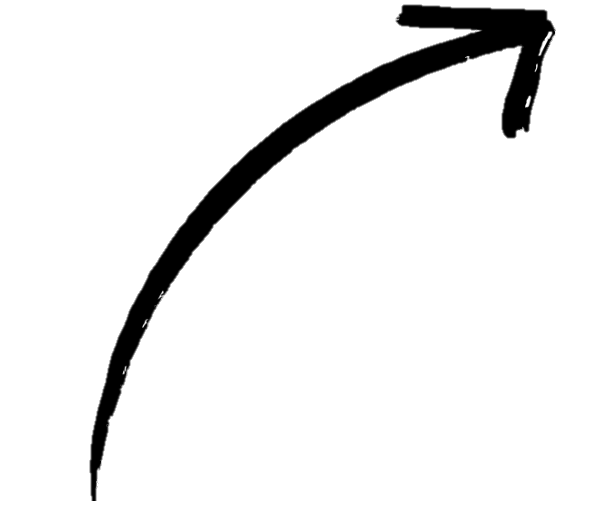 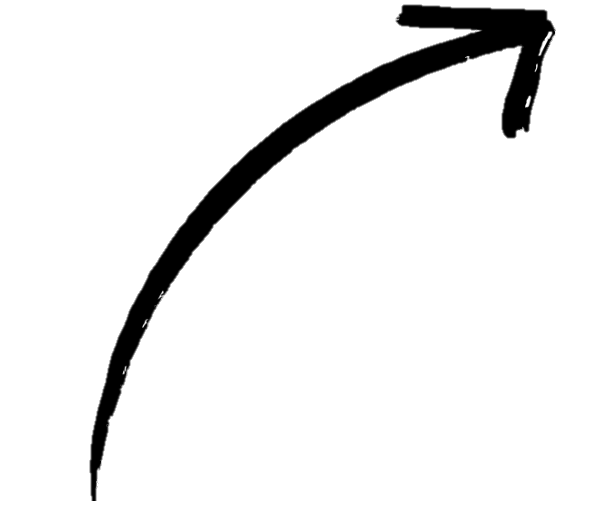 24/7 Support
 Online Security
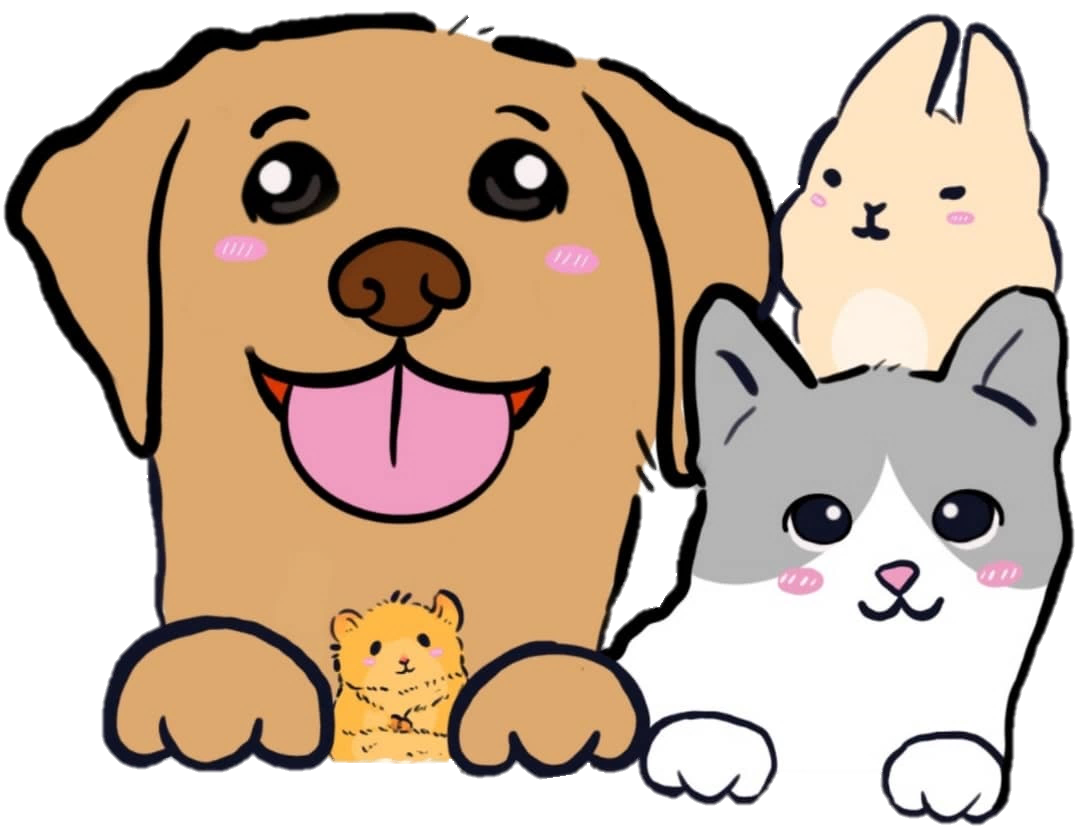 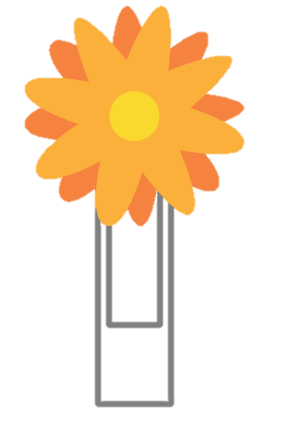 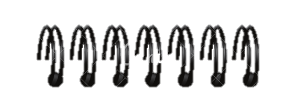 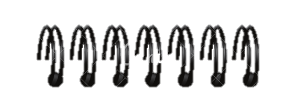 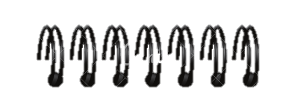 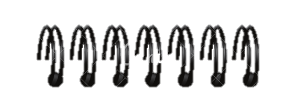 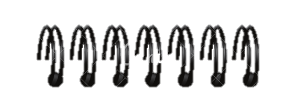 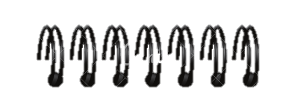 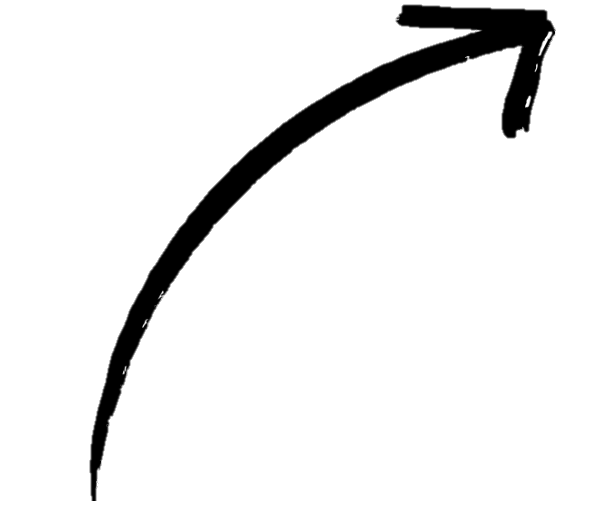 Easy access to all vet clinics in
    Malaysia
Easy for vet clinics to identify 
    patient 
Vets can connect with other vets
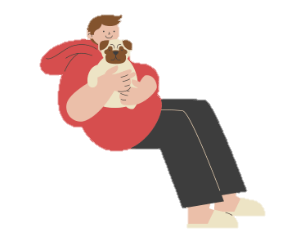 Pet Owners
Pet Lovers
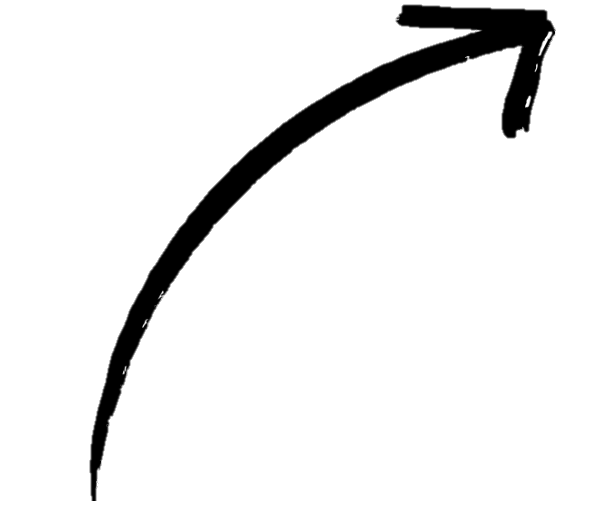 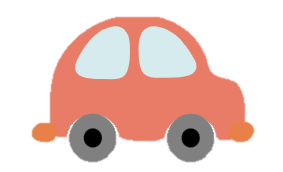 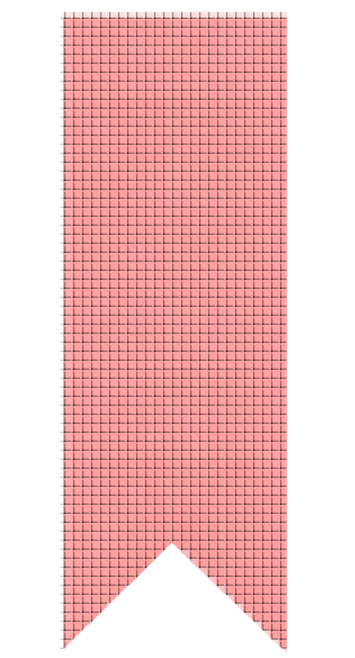 Website
 Social media
 Online Advertising
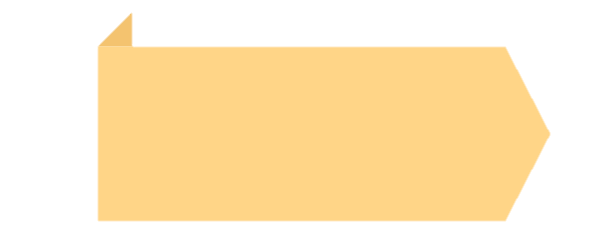 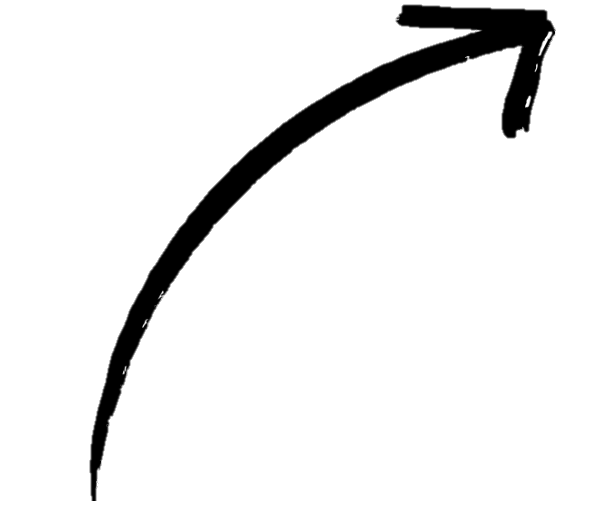 Personal Customer Service
Membership Program
Customer Reviews
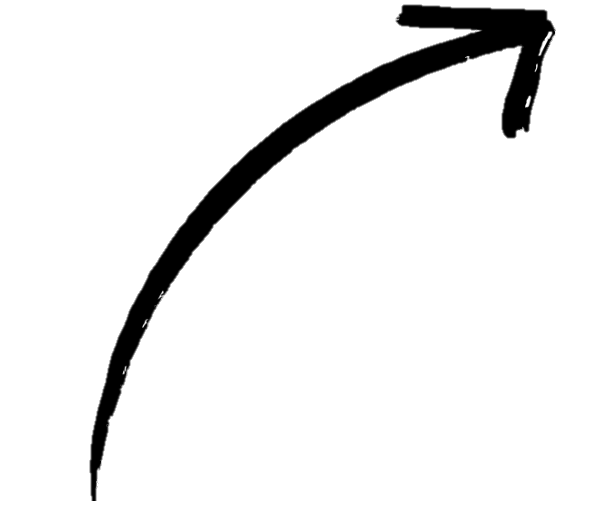 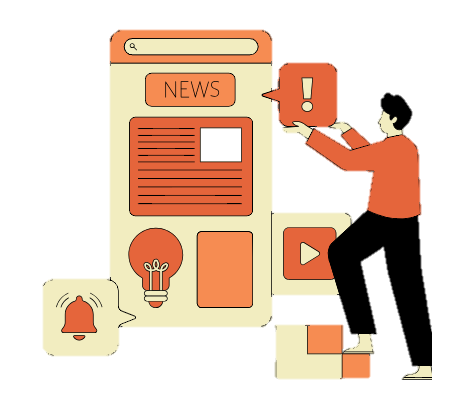 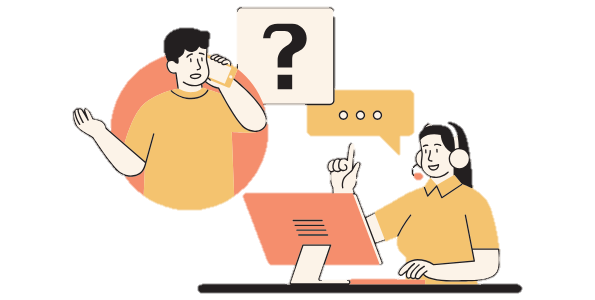 Service delivery direct to customers 
Create awareness
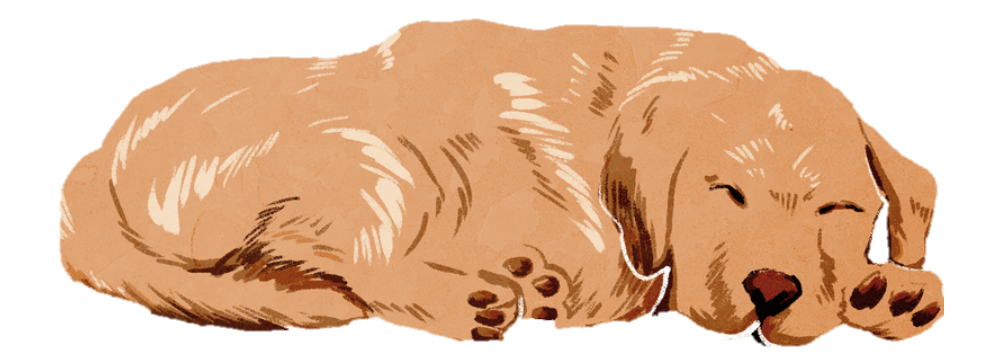 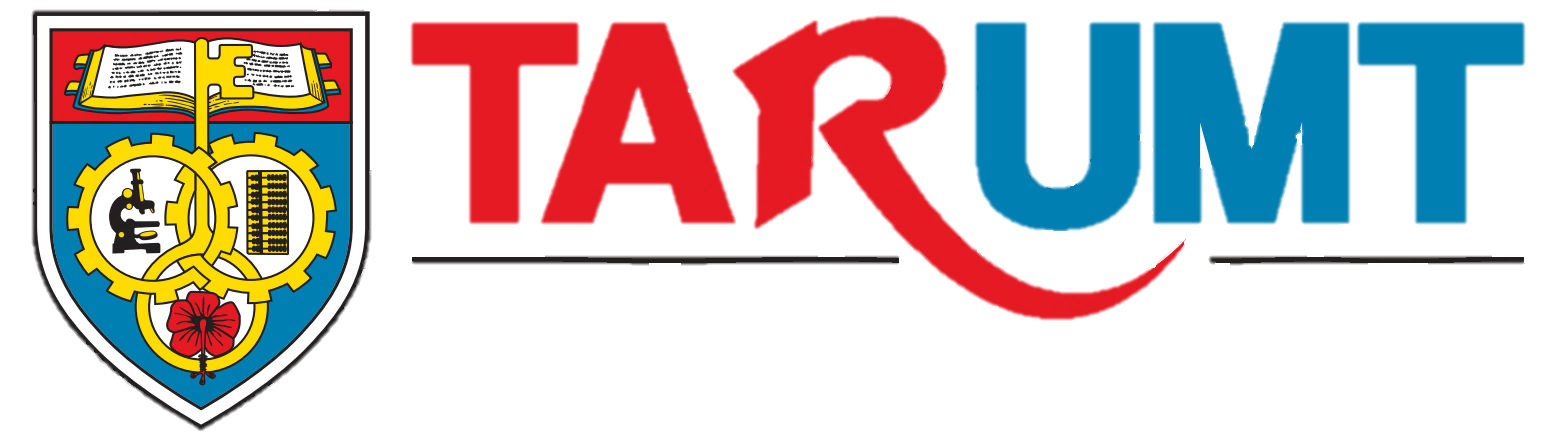 Lee Bee Yoke    Ng Xi Yan    Chin Yip Yin    
Department of Accountancy and Business, Tunku Abdul Rahman University of Management and Technology,
Johor Branch, Malaysia
Email: leeby@tarc.edu.my
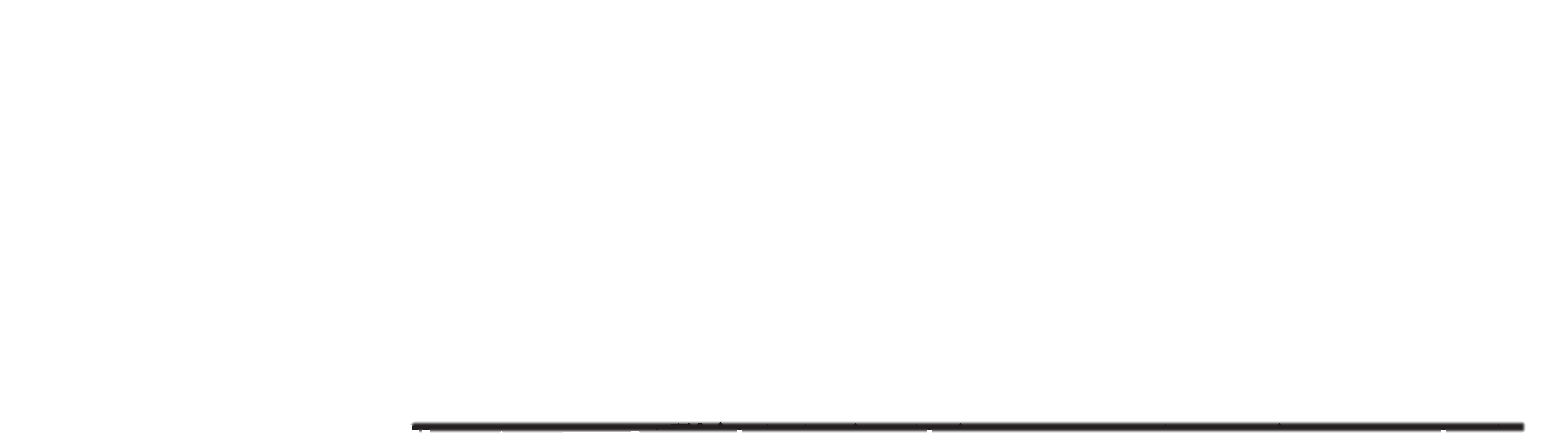 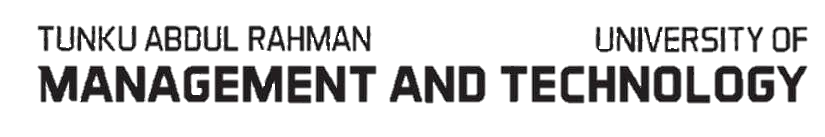